Jack
Jenny
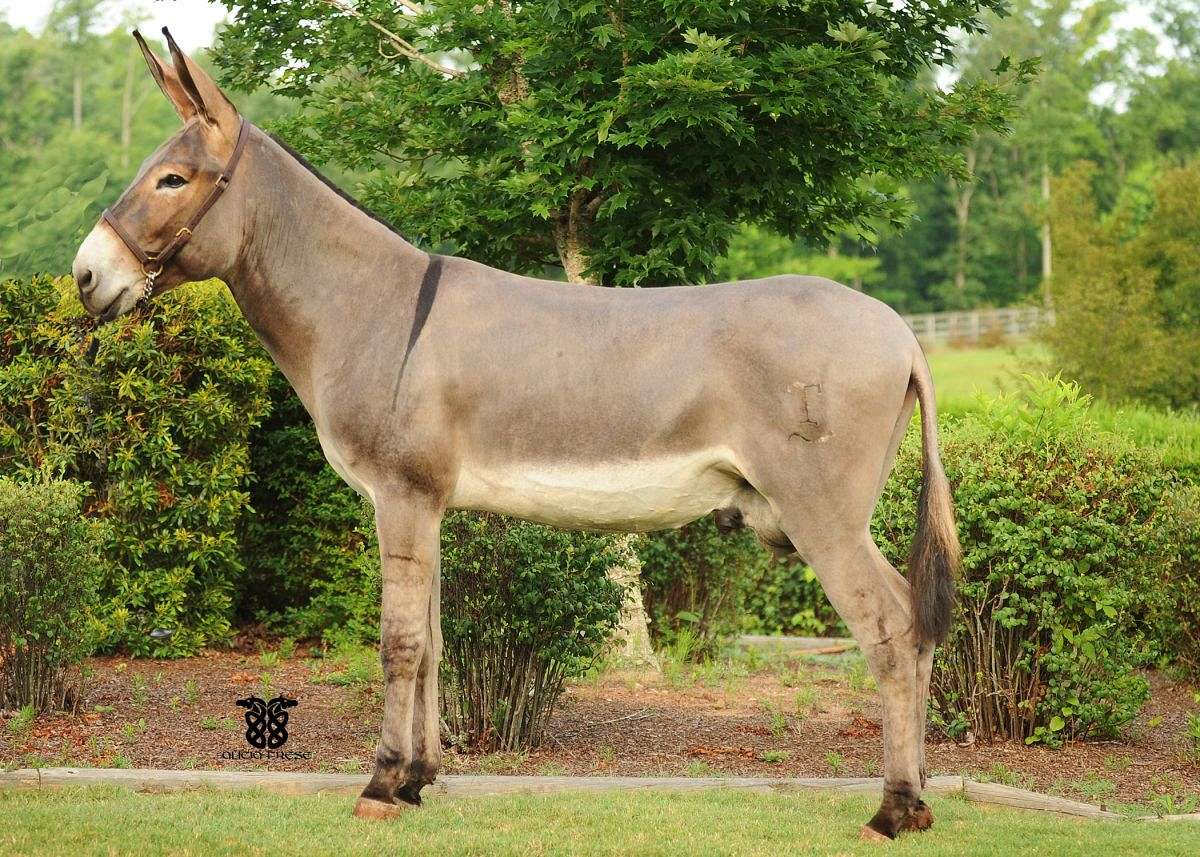 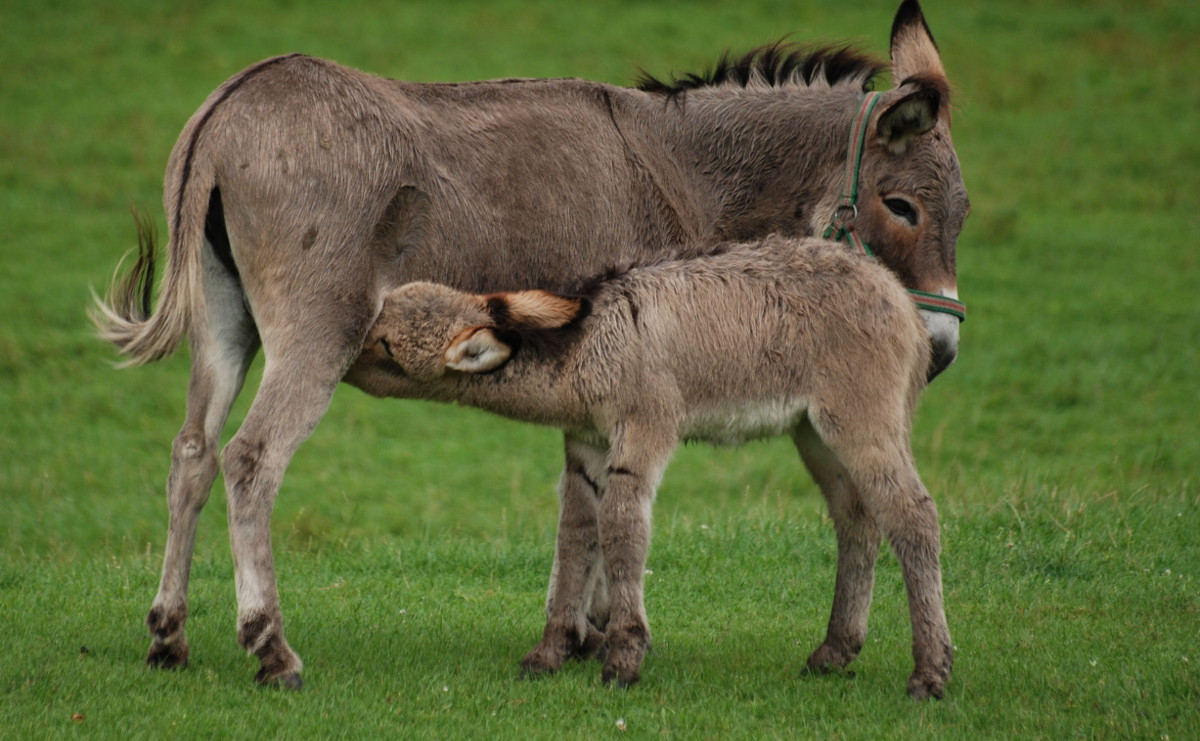 Hinny (Bardo)
Mule
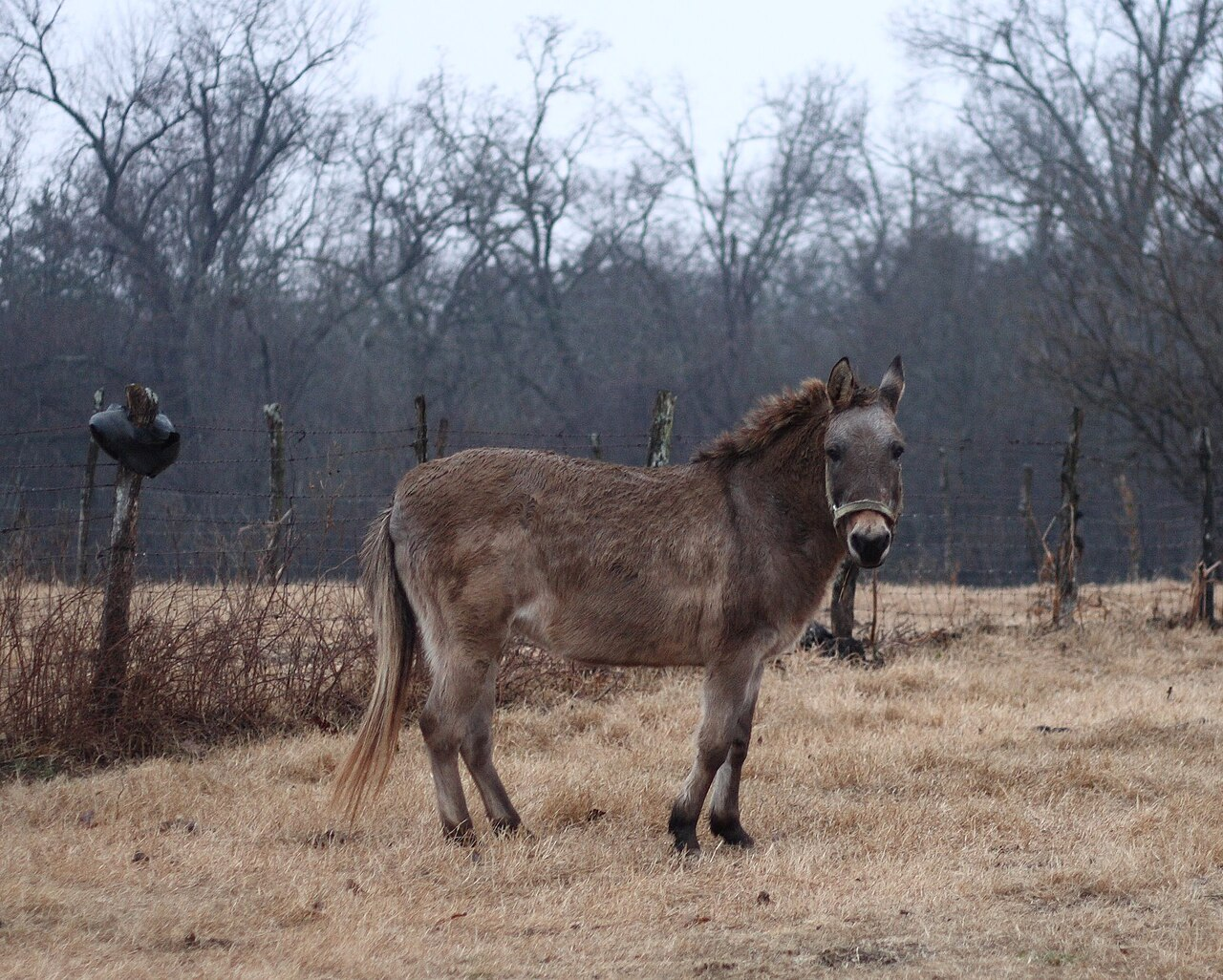 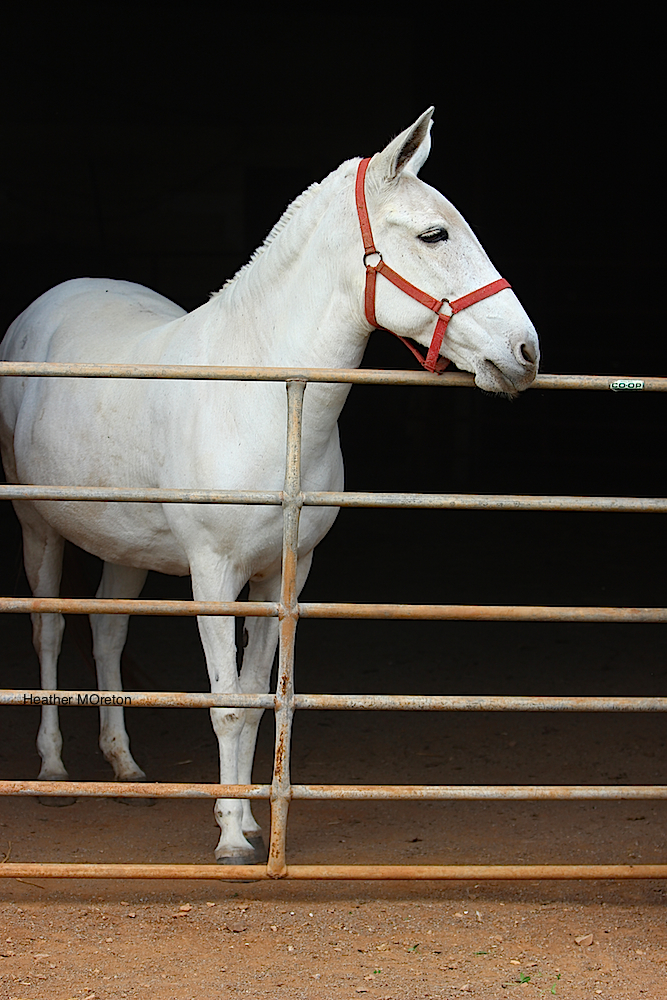 Jenny
Puberty: 1-2 years old
Seasonality: less than mare
		lower ovulation incidence in the end of fall,
		prolonged estrus and shortened estrus cycle in summer,
		shorter behavioral estrus in summer.
Reproductive system organs: almost similar with mares.
					longer but thinner cervix.
					prominent fornix
Jenny
Estrus cycle; 23-30 days (20-40)
Estrus; 6-9 days
Ovulation; 5-7 days (48 hours before the end of the estrus)
Preovulator follicle diameter is 2,5-3,5 cm

Estrus signs are similar to the mare;
mouth clapping behavior appears more common and consistent than clitoral winking.
Jenny
Pregnancy length 372-374 days.

Embryo is mobile up to 13-18 days.

Foal heat could occur between 5-13 days postpartum.
Jack
Puberty: 1-2 years old.

Longer penis,
Larger testicles than stallions.

Longer and more aggressive mounting behaviors.
Up to 30 minutes.

Jacks may continue to pursue and mount jennies in diestrus, even after being kicked repeatedly.
Jack
Ejaculate: 10-80 mL
Concentration: 10 x 10⁹ spz/Ejaculate
pH: 7,6

High motility and viability

Although some seasonal differences in libido are observed, little or no alteration in seminal parameters during the winter months.